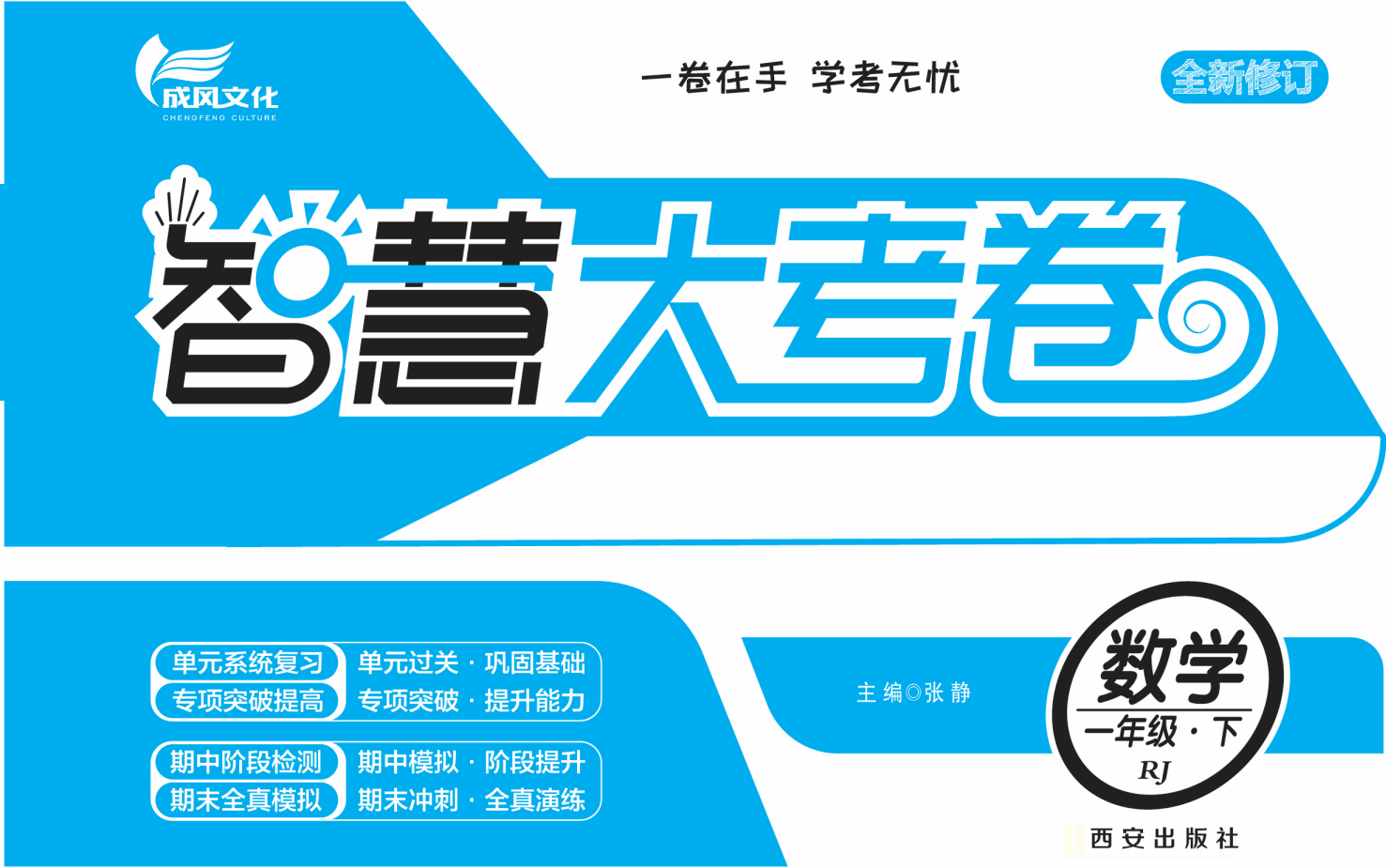 大考卷  1人数下大考卷教用
第二单元测试卷
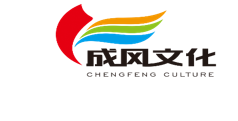 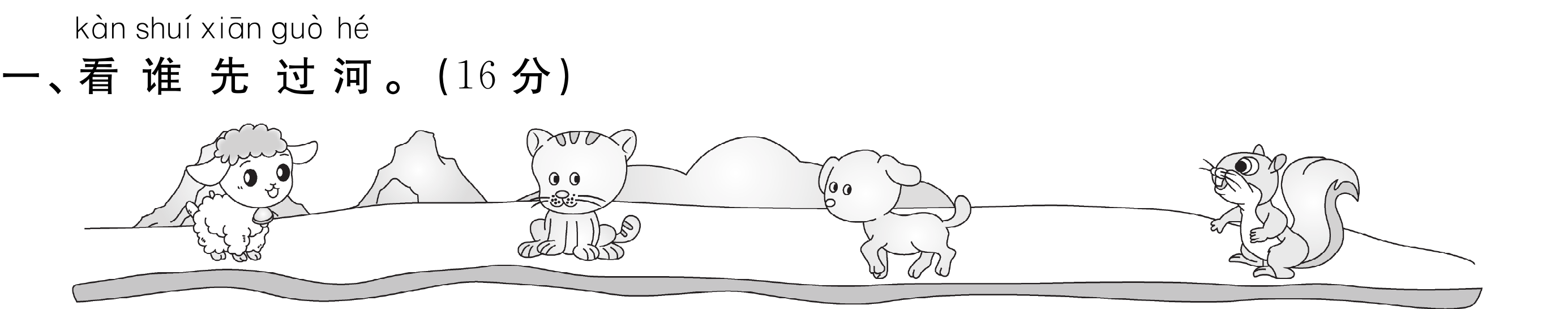 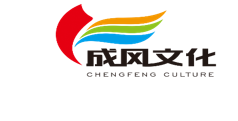 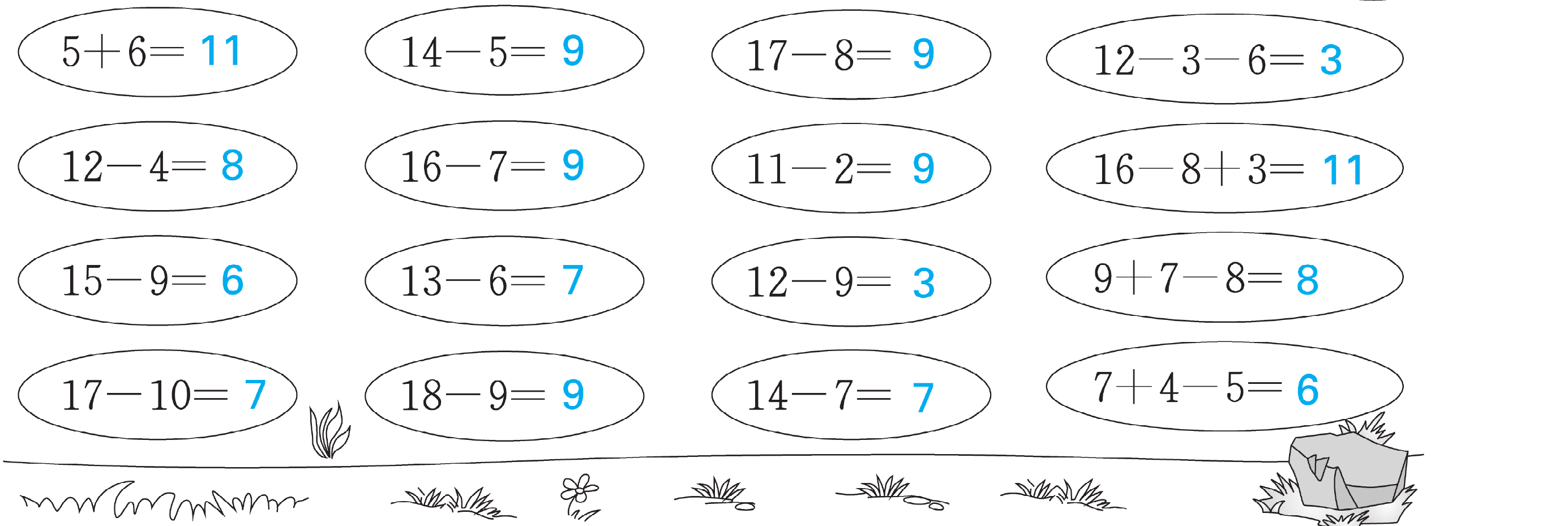 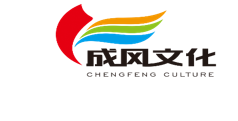 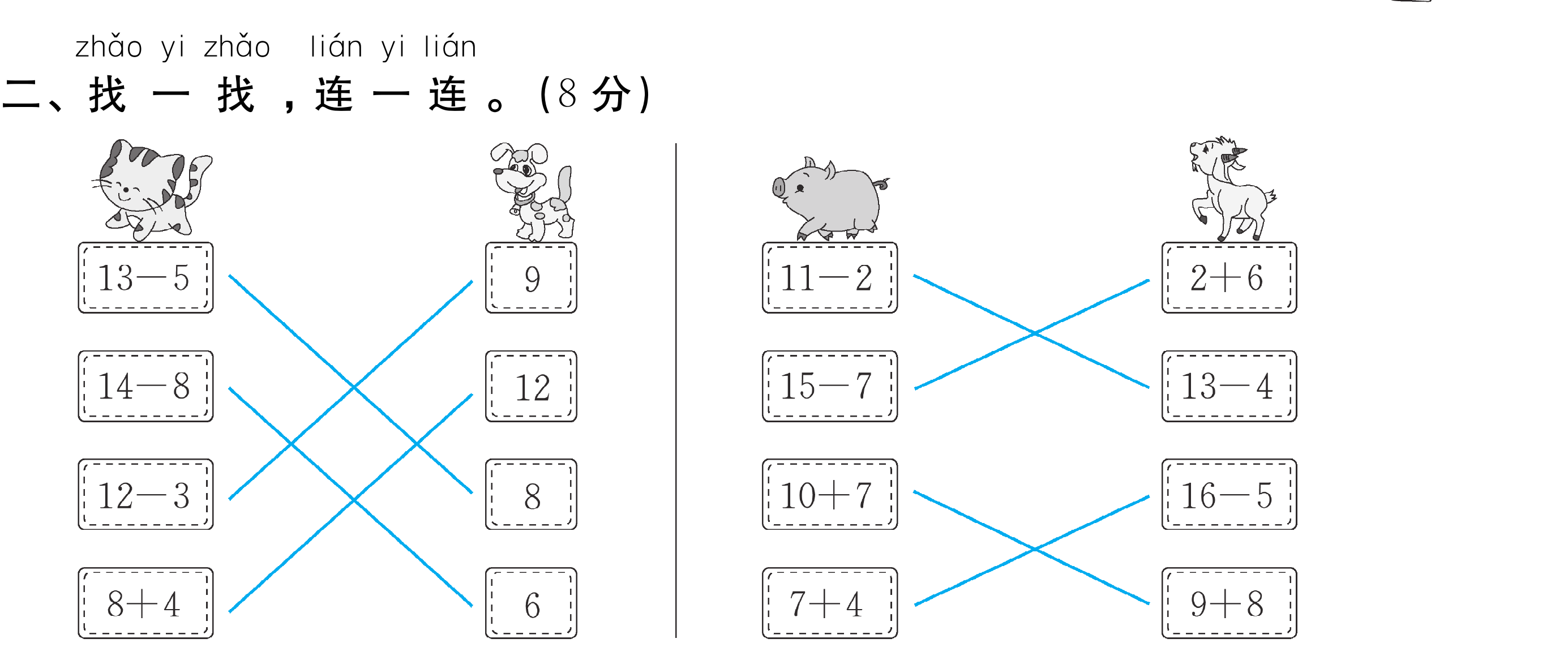 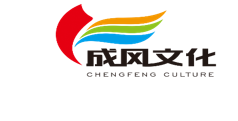 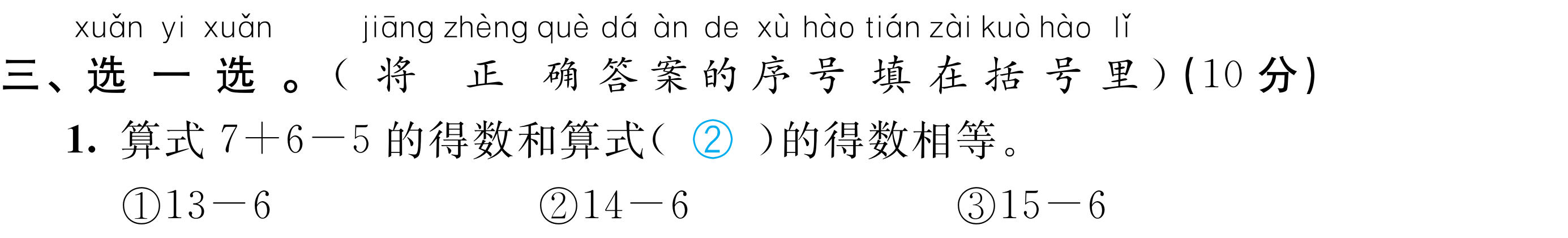 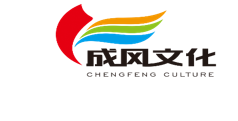 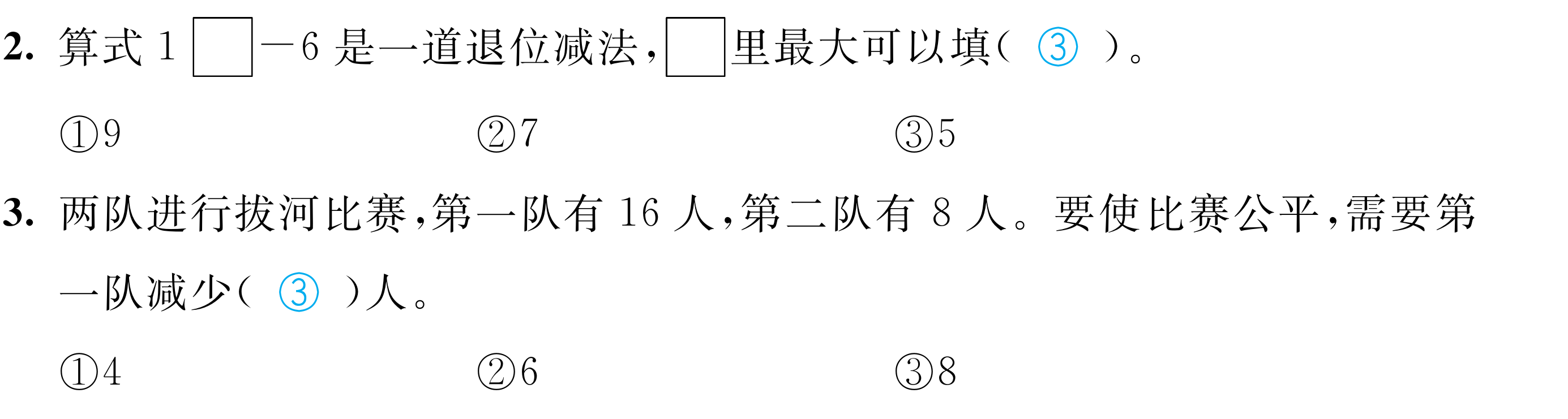 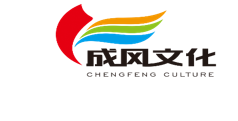 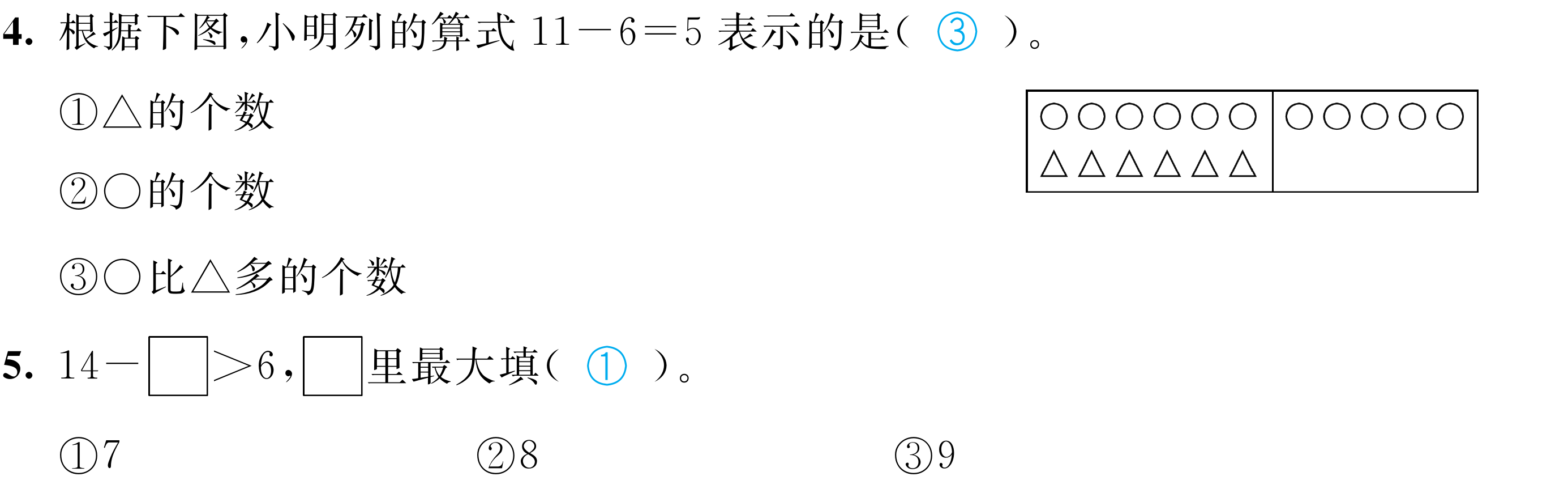 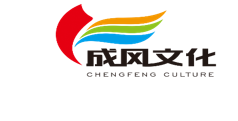 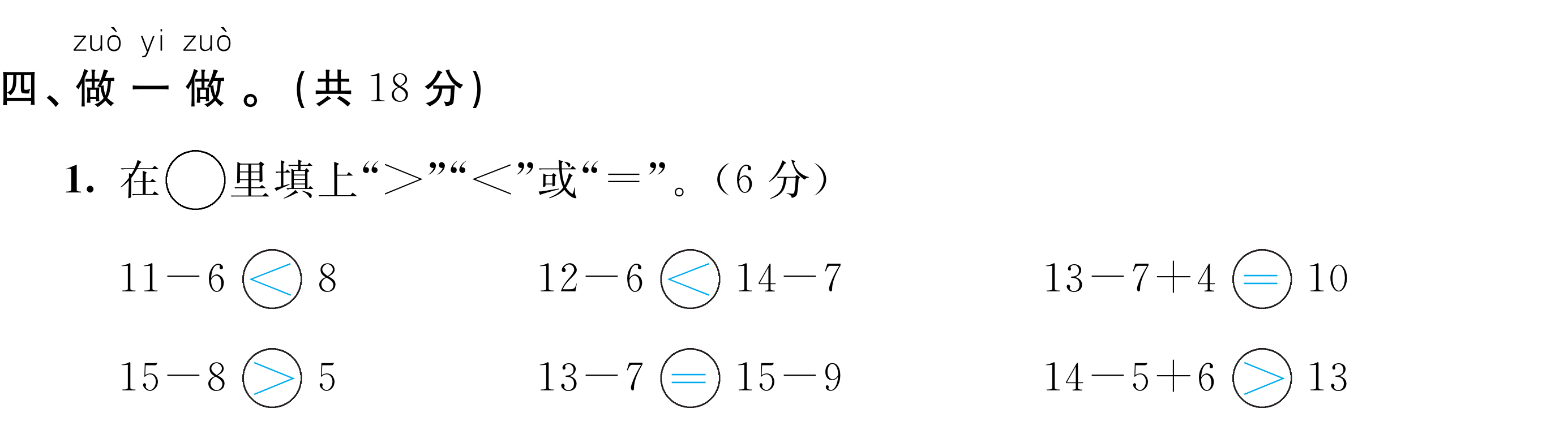 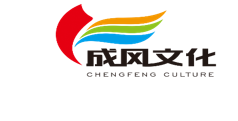 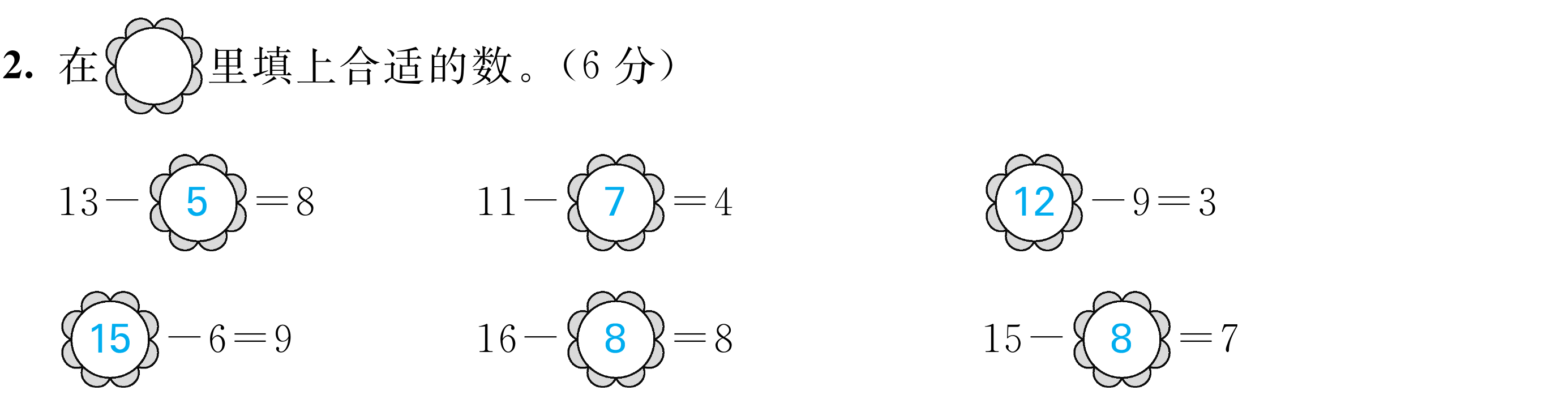 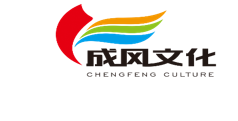 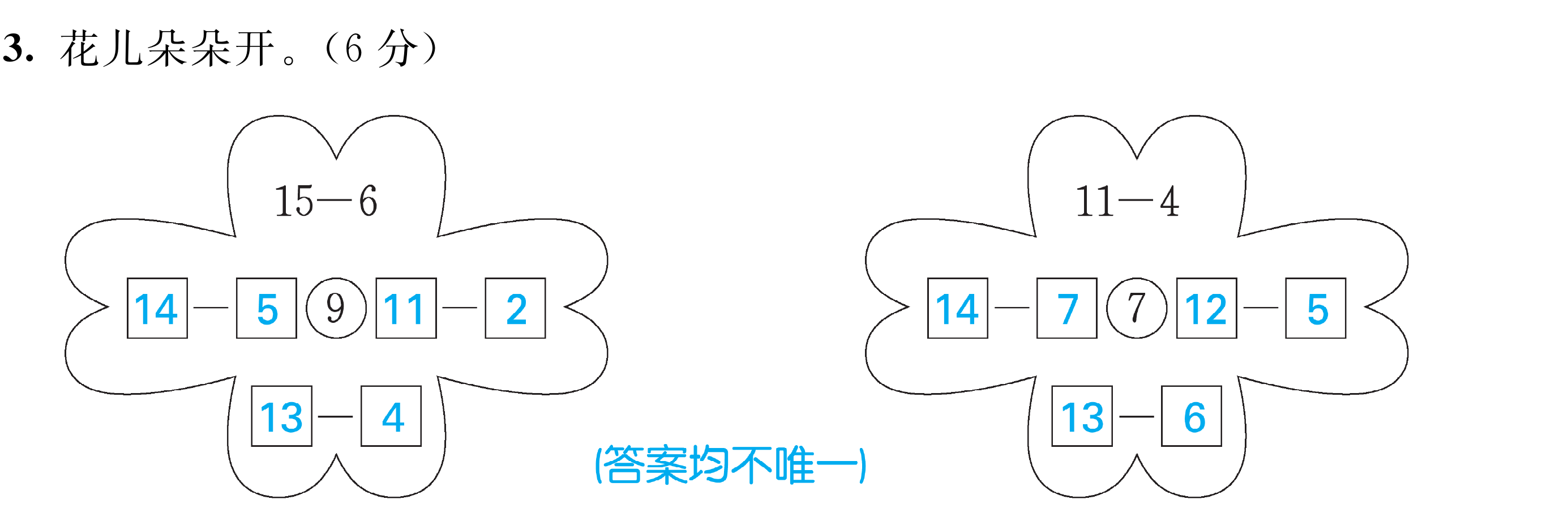 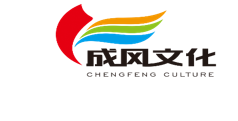 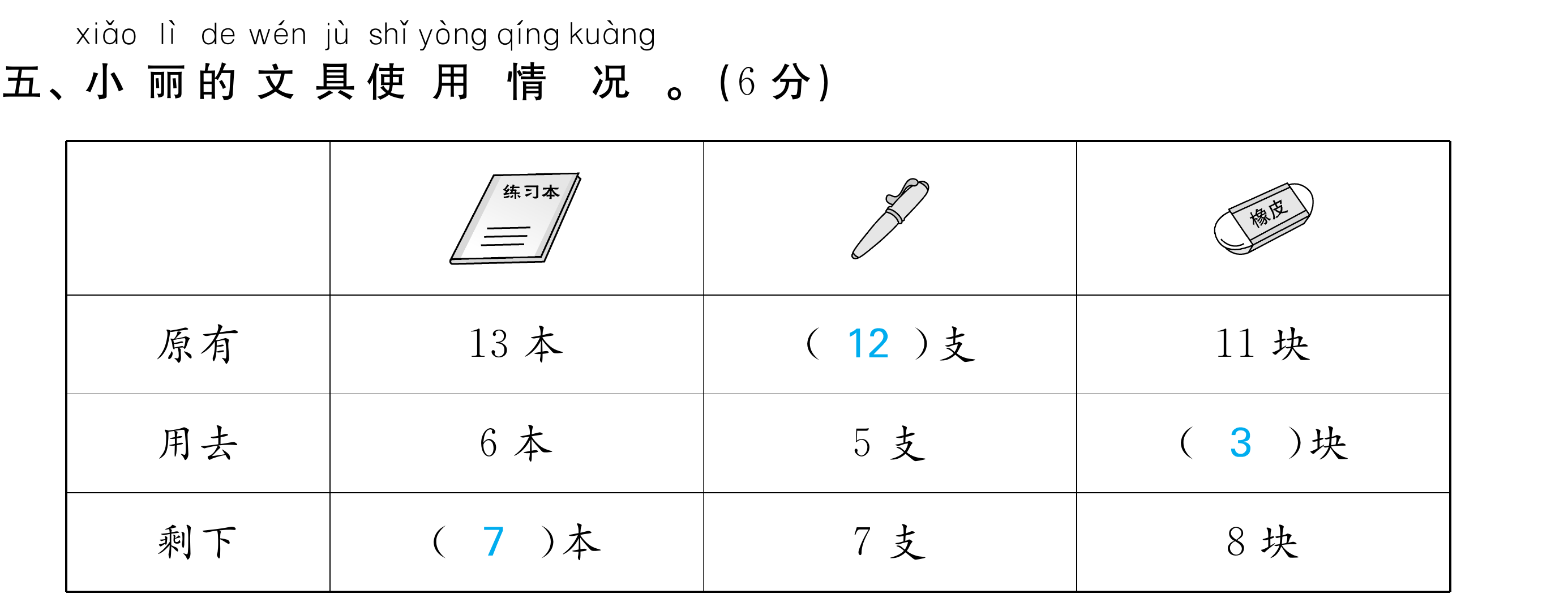 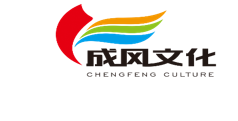 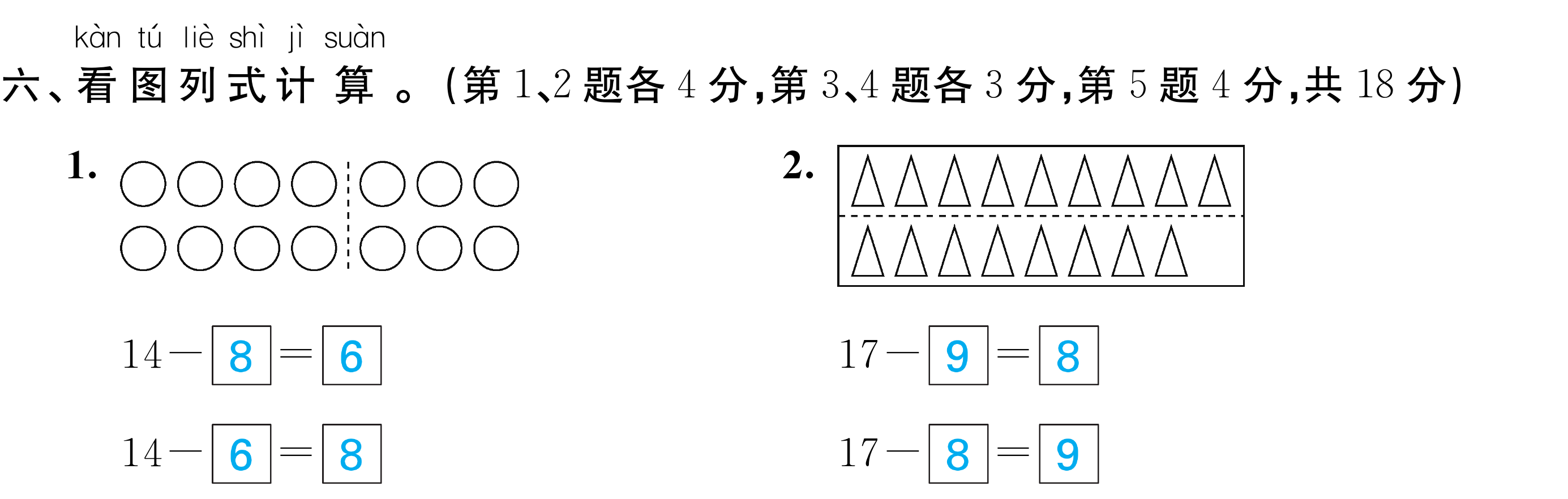 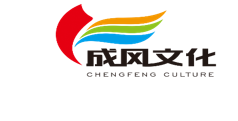 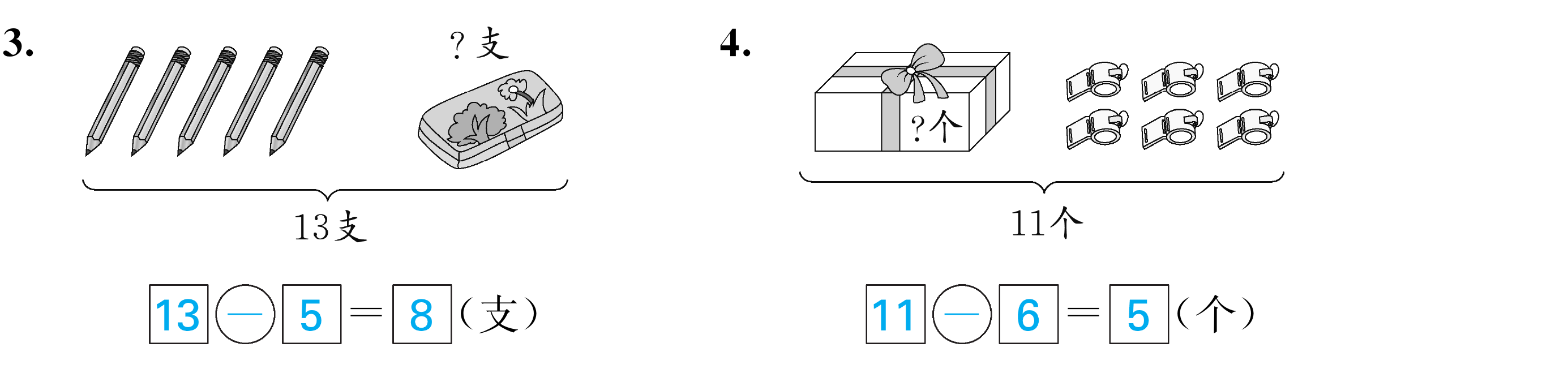 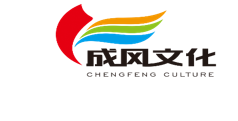 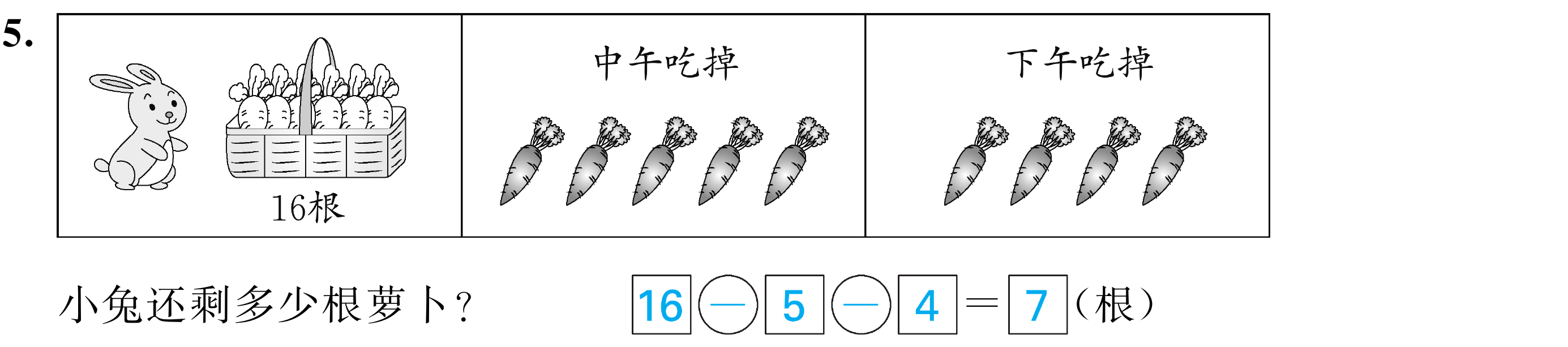 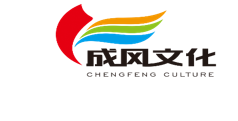 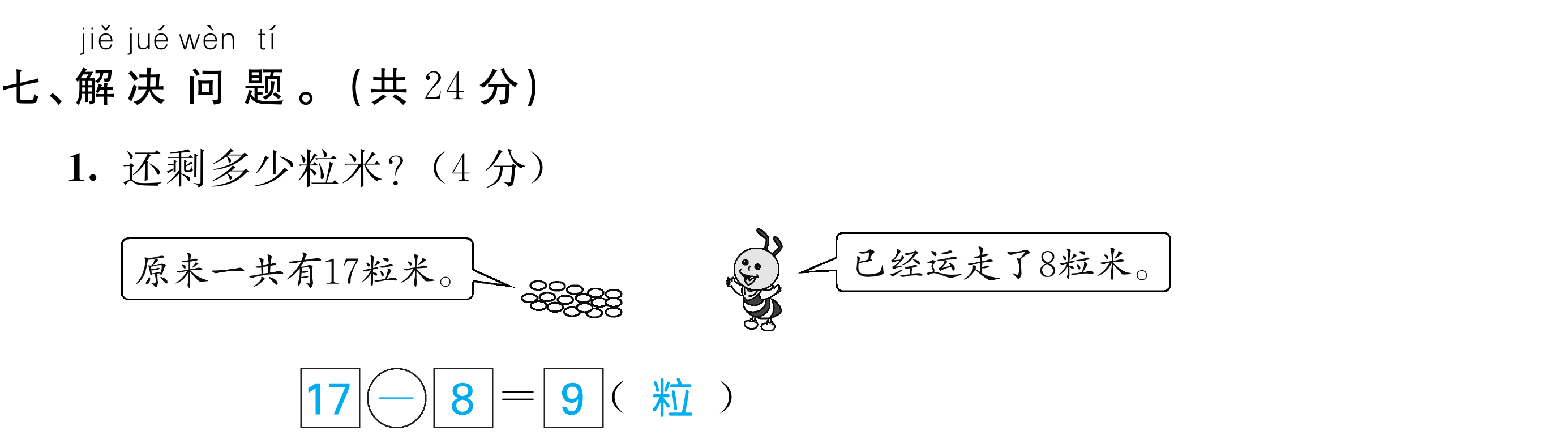 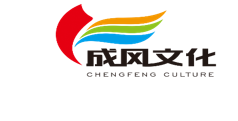 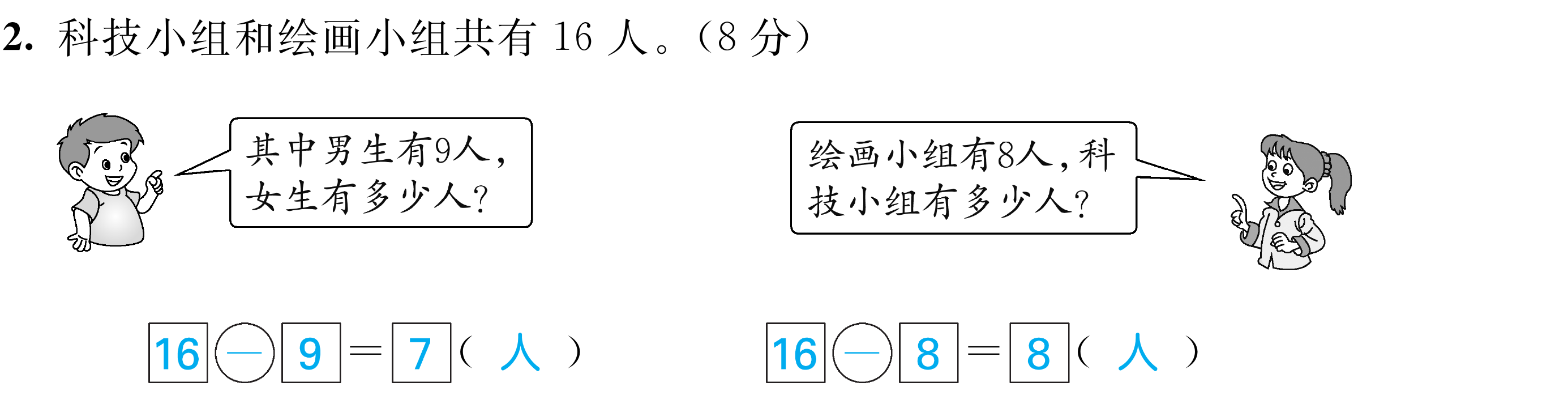 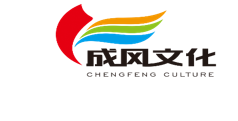 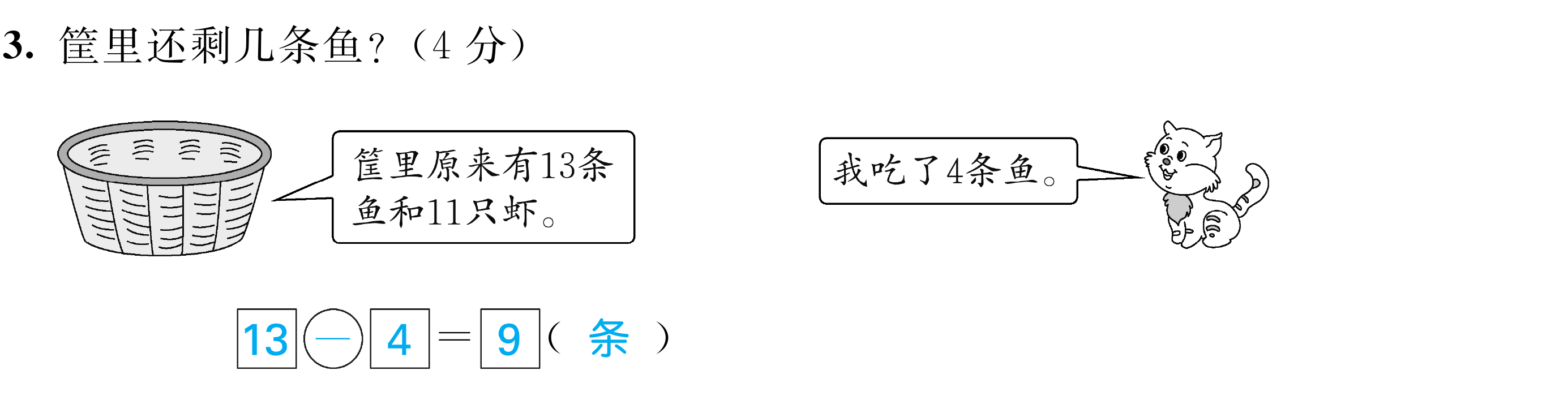 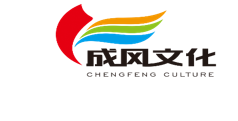 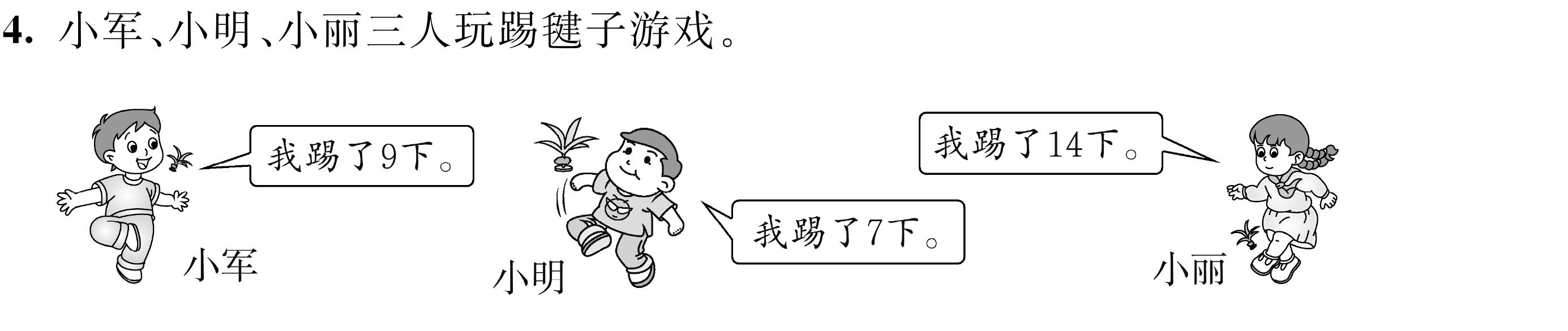 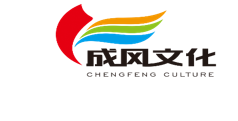 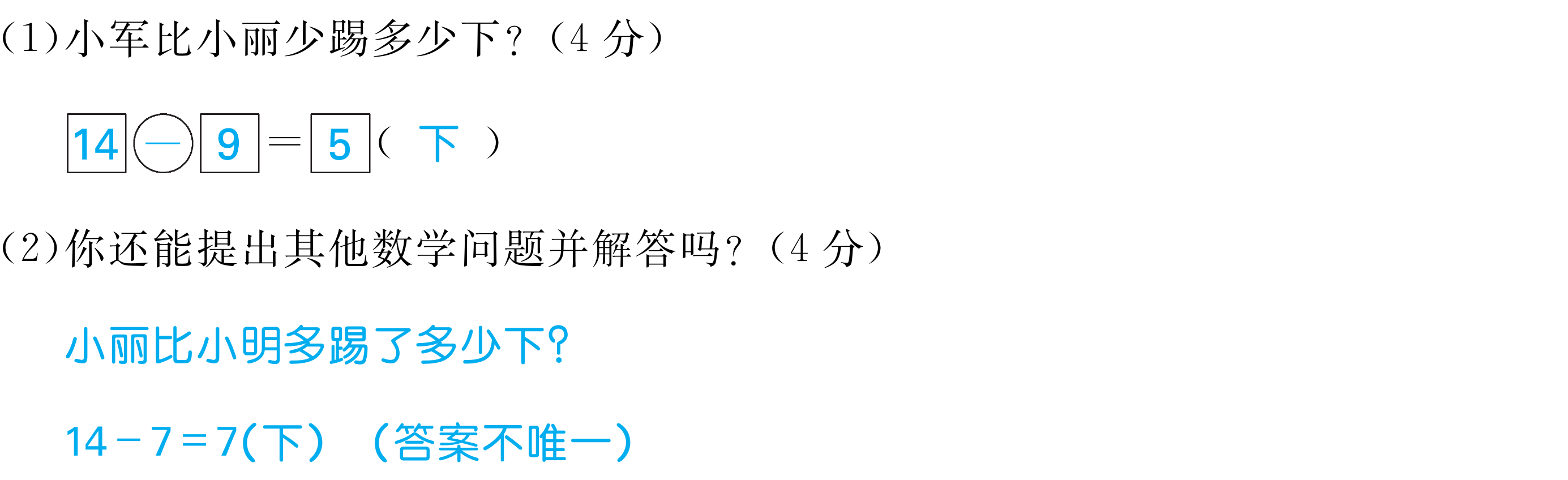 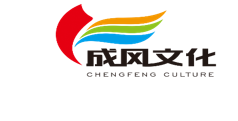 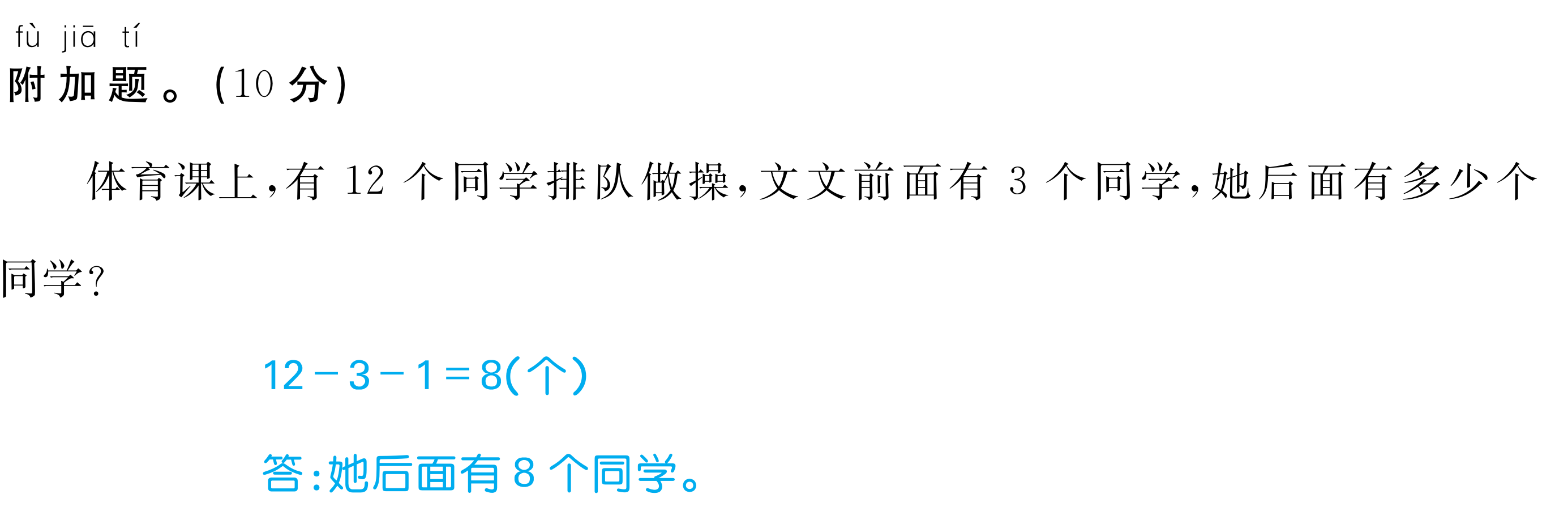 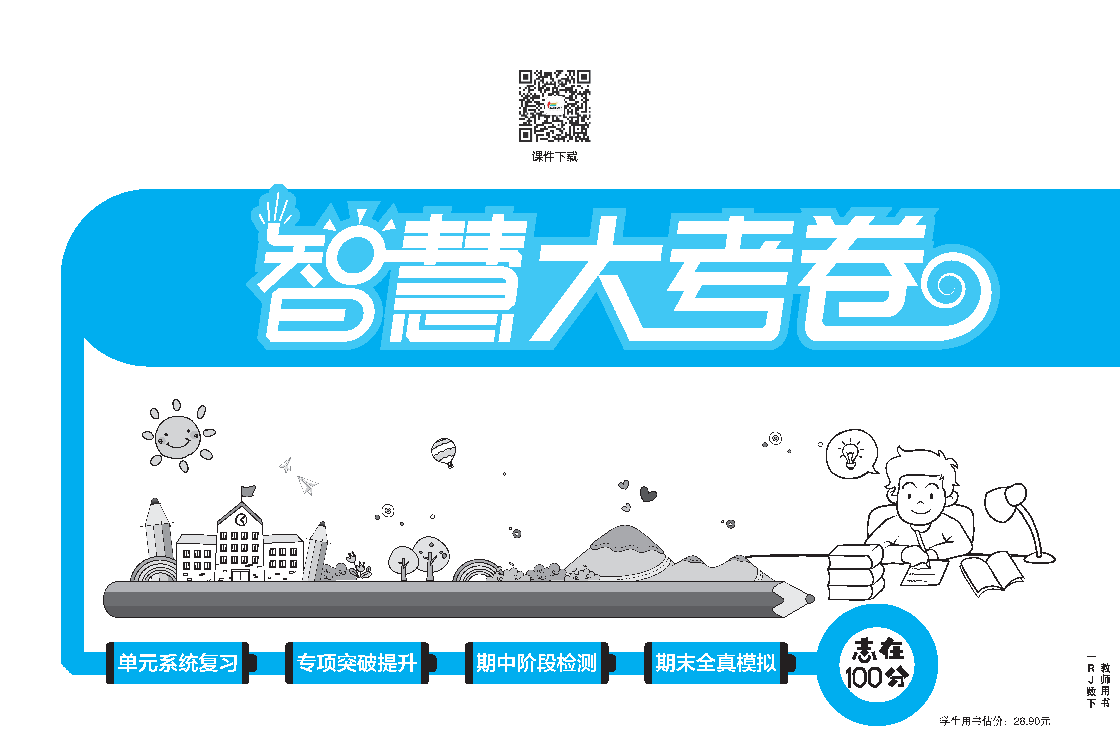